Fitness im Homeoffice
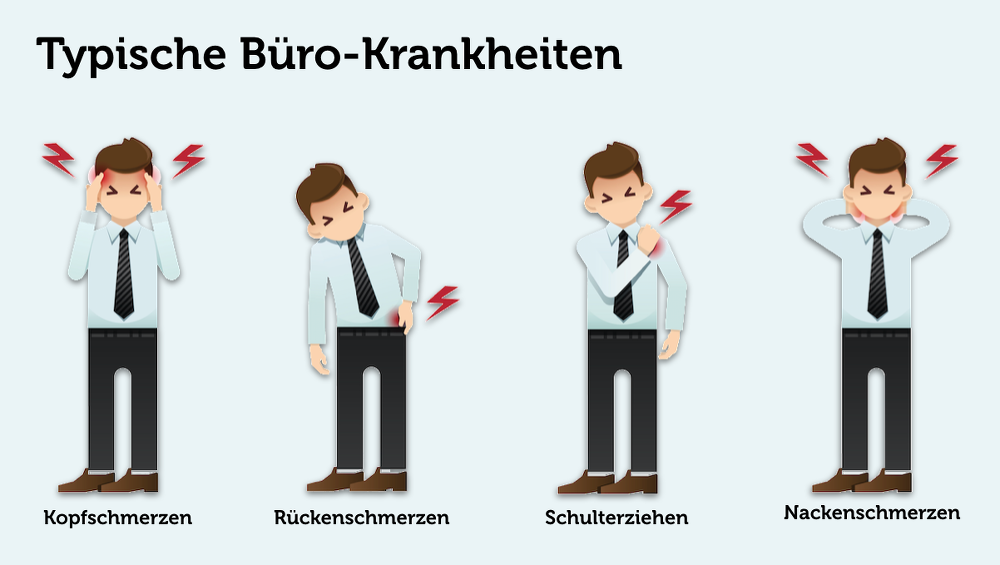 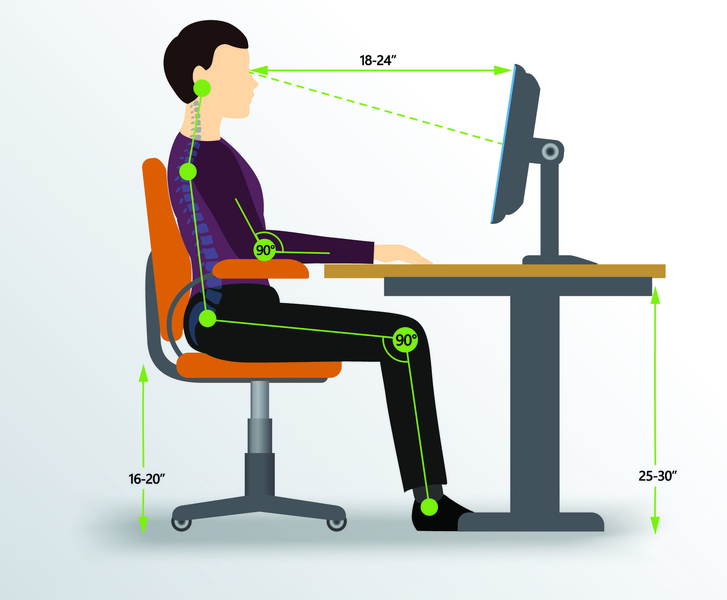 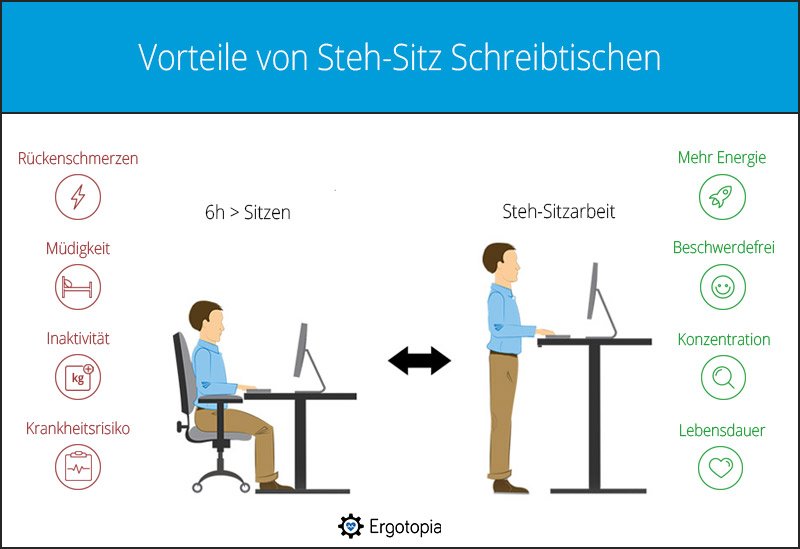 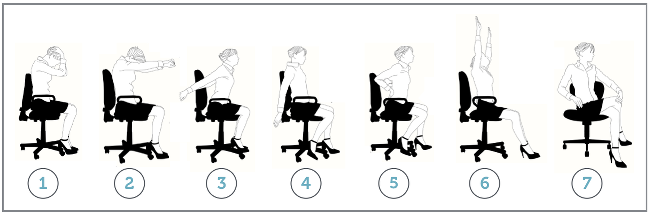 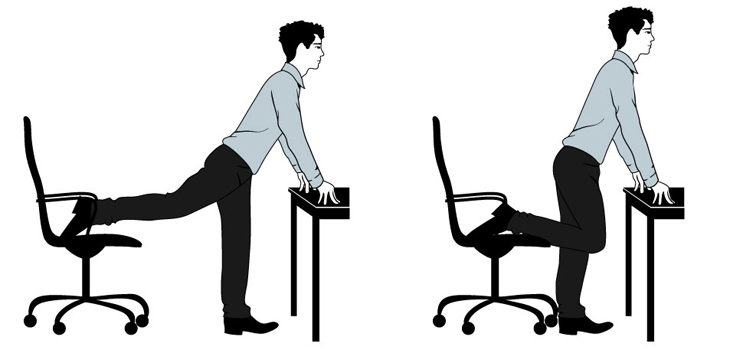 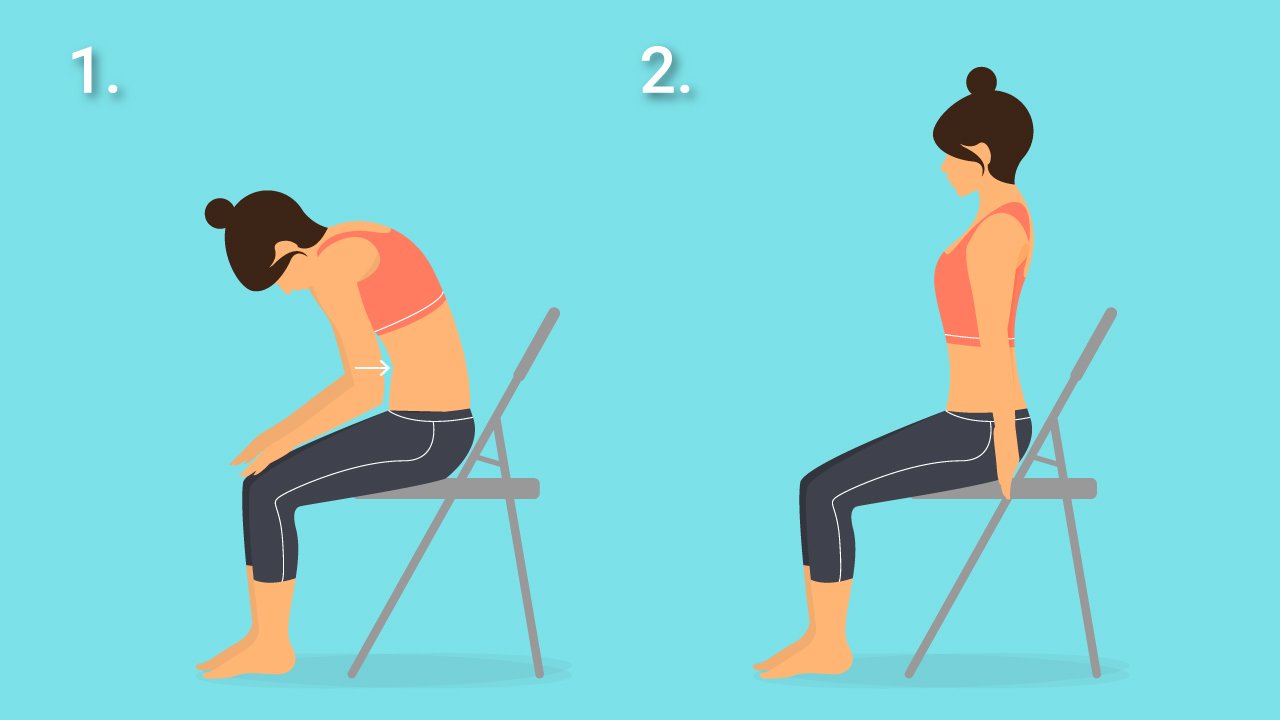 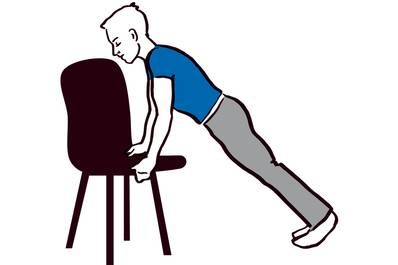 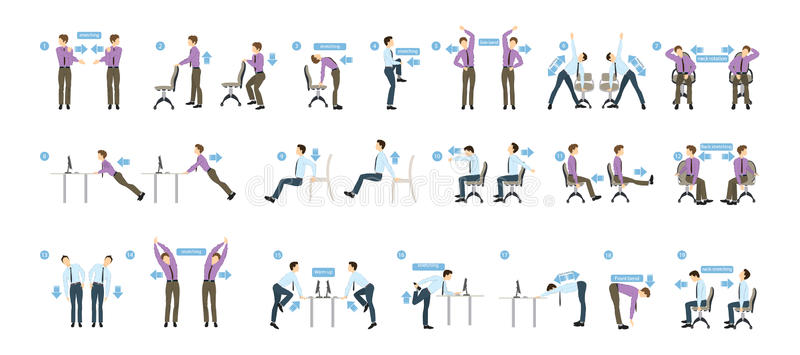 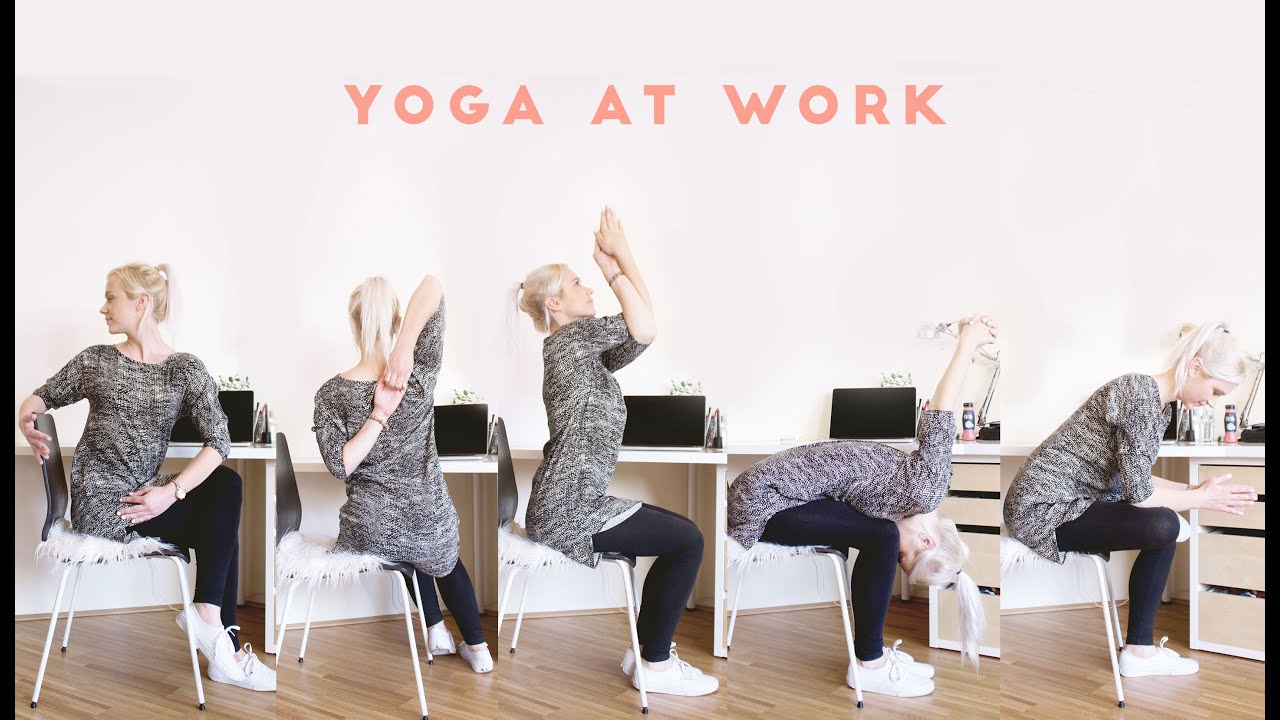 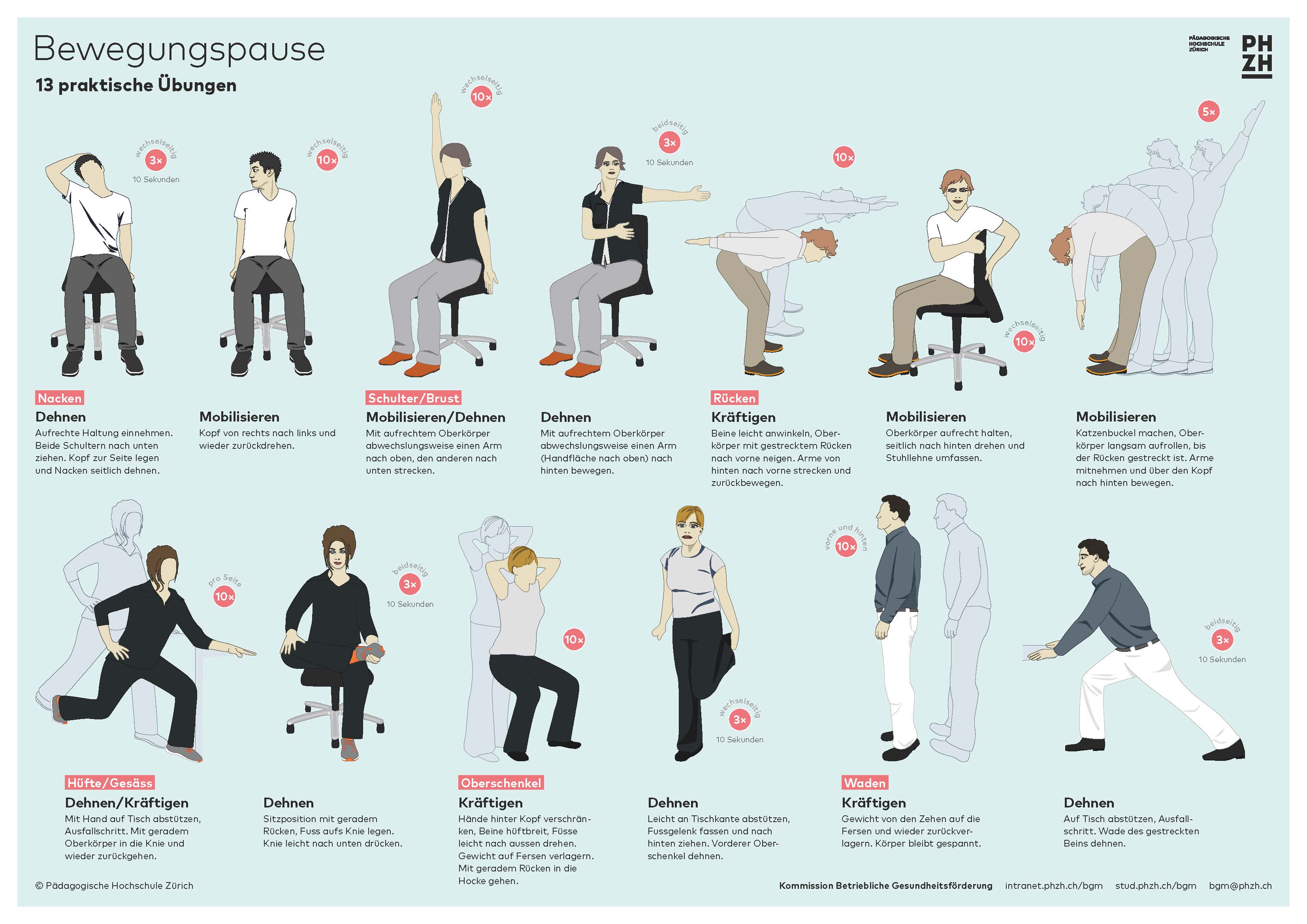 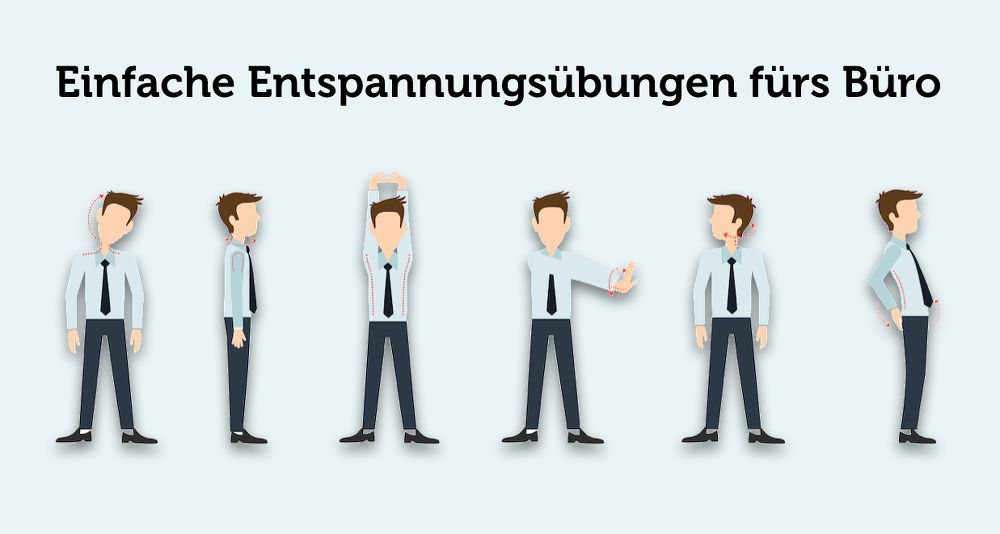